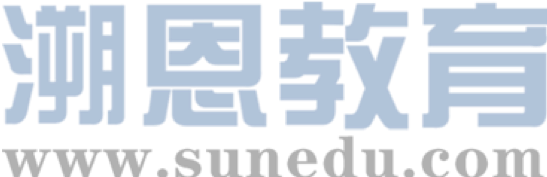 感恩遇见，相互成就，本课件资料仅供您个人参考、教学使用，严禁自行在网络传播，违者依知识产权法追究法律责任。

更多教学资源请关注
公众号：溯恩高中英语
知识产权声明
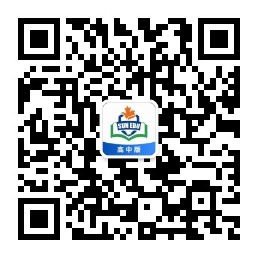 选择性必修二 
U3 Using language(2)
Healthy
      Eating
Lead-in
How do you understand the sentence?
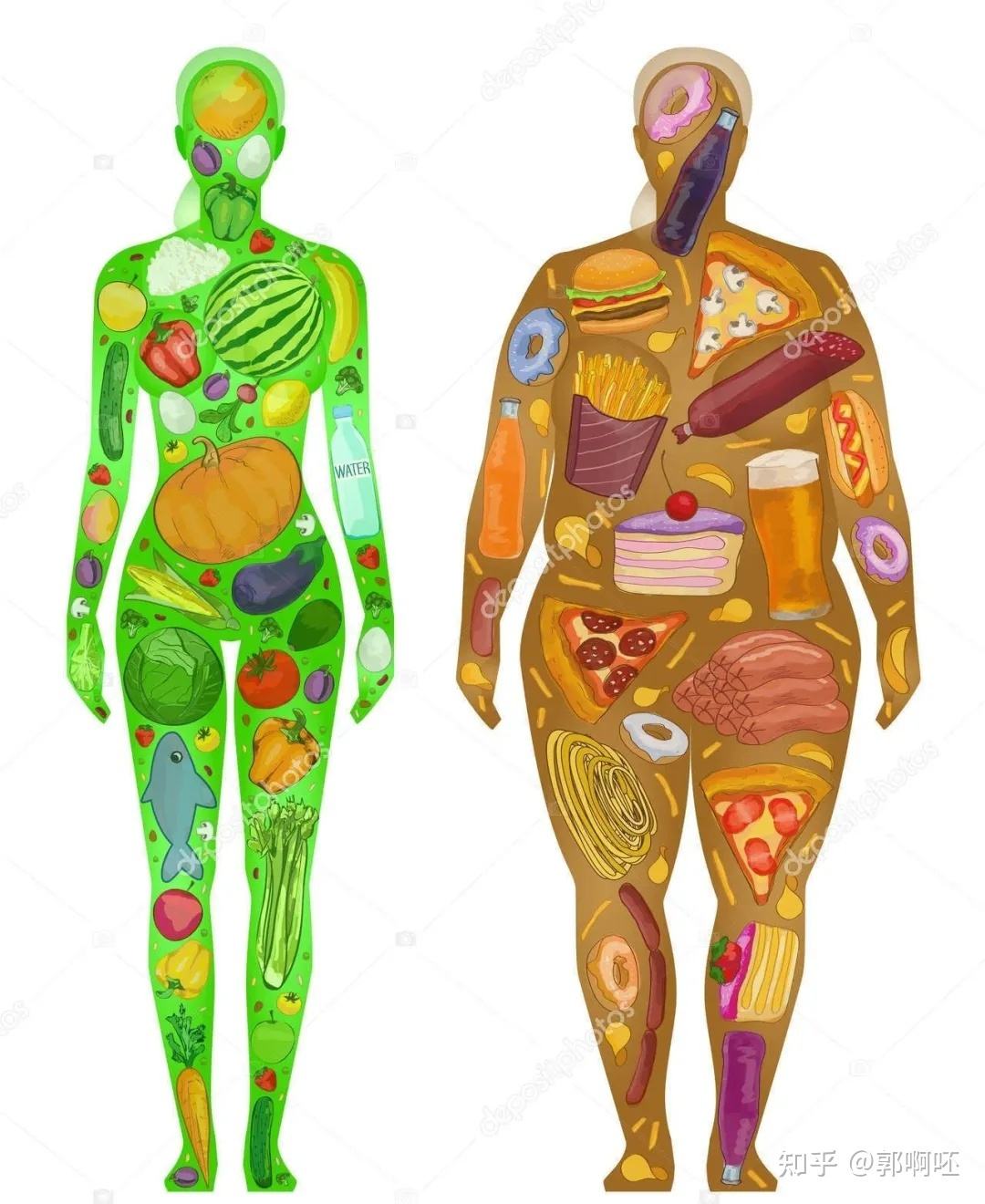 You are what you eat.
人如其食
Brainstorm
01
What are the healthy eating habits?
Eat healthily.
Eat slowly.
02
03
04
...
Eat less.
Pre-reading
Predict the main idea according to the title and the picture.
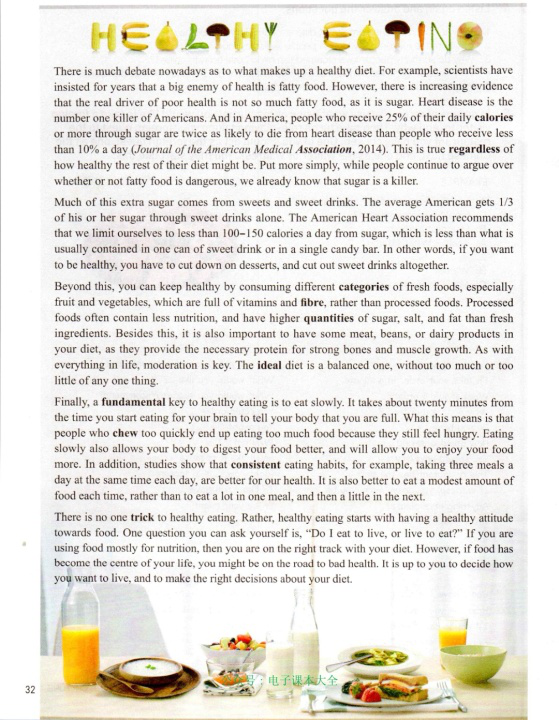 HEALTHY EATING
Some rules for healthy eating.
While-reading
Read for the structure of the text.
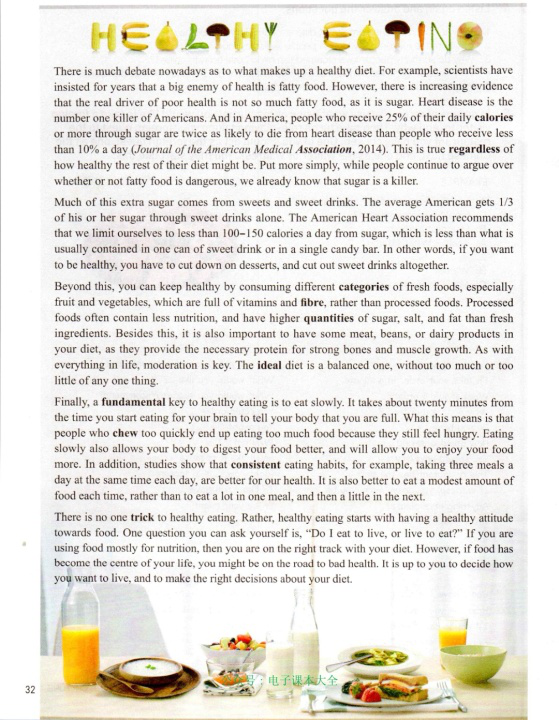 Part 2 (Para____)
Part 3 (Para____)
Part 1 (Para____)
Specific
4
1-2
3
Part 4 (Para____)
General
5
While-reading
A paragraph
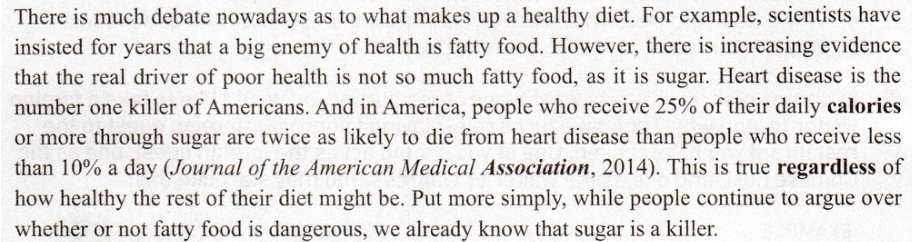 topic sentence /key point
1. Explanation: explain and make the idea clear
2. Definition : give clear definition or concept   
3. Examples: give examples to support the ideas
4. Quotation: use some facts、some findings or someone’s words to support the ideas
5. Conclusion/ Transition: Conclude again or introduce the next paragraph
supporting details
While-reading
Read Para1 for the key point, the supporting details and the writing technique.
supporting details
topic sentence
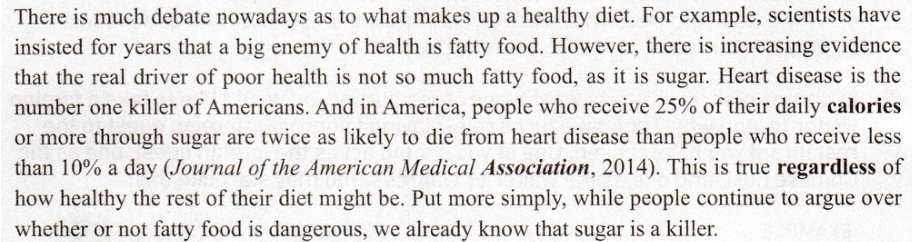 example
explanation
quotation
conclusion
1. What is the topic sentence?
2. How does the writer support his topic sentence?
While-reading
Read Para1 for the key point, the supporting details and the writing technique.
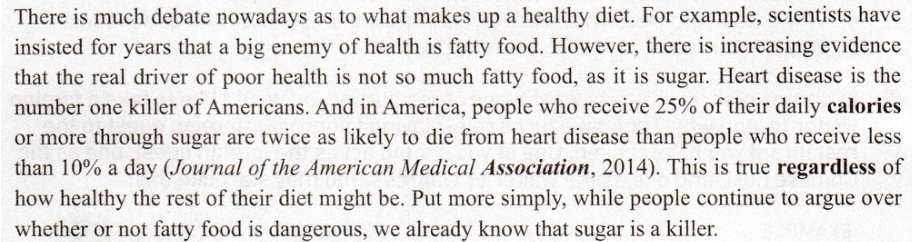 contrasting ideas are being introduced
introduce another way of saying what was already mentioned
3. What writing technique does the writer use?
using linking words
using numbers
Group work
Discuss in groups of four and try to read Para2-4 for the key point, the supporting details and the writing technique in each paragraph.
1. What is the topic sentence/key point?
2. How does the writer support his point?
3. What writing technique does the writer use?
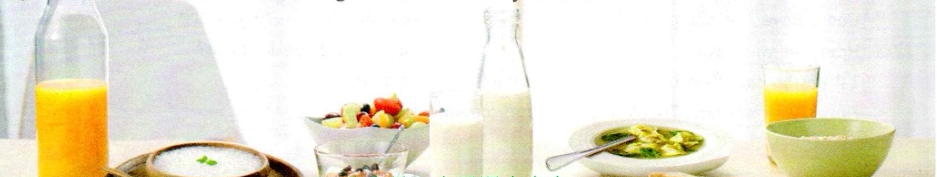 Para2
explanation
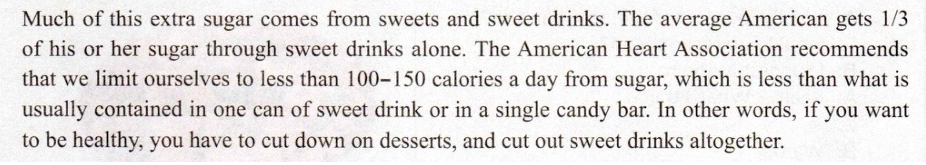 quotation
using numbers
using linking words
1. What is the topic sentence?
2. How does the writer support his topic sentence?
3. What writing technique does the writer use?
Para3
making a comparison
explanation
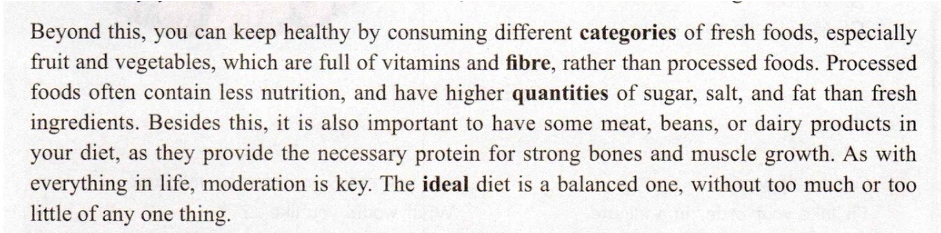 definition
1. What is the topic sentence? 
2. What diet is a balanced one?
3.  How does the writer support his topic sentence?
Para4
How does the writer support his key point?
explanation
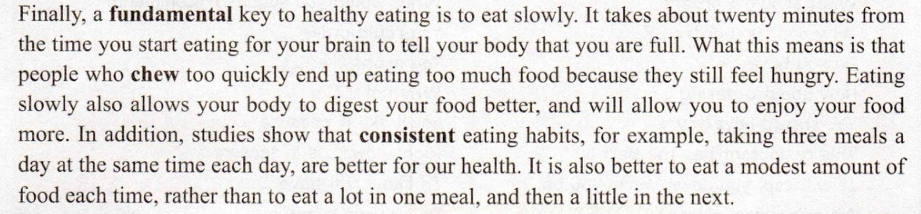 examples
What’s the main idea?
Eat slowly, regularly and eat in moderation.
Para5
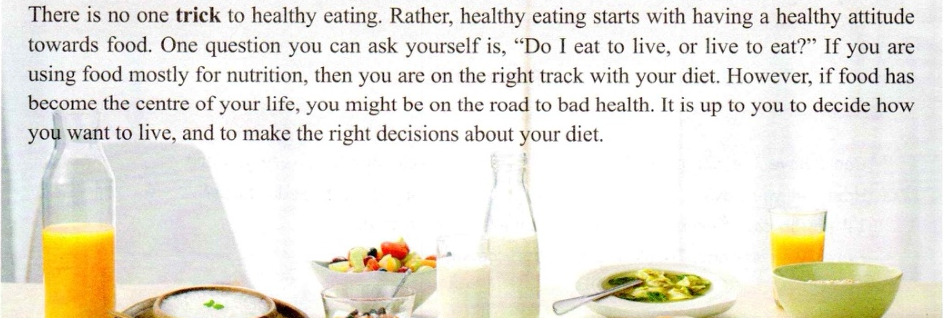 How do you understand it?
Conclusion
Some rules for healthy eating.
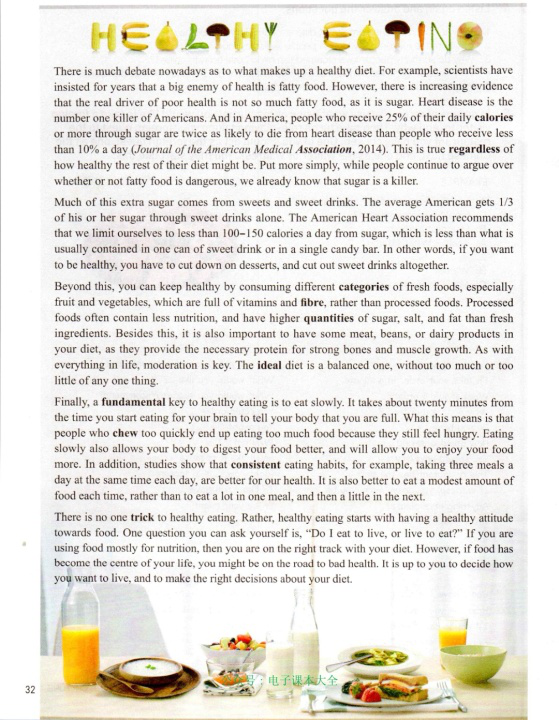 1. Cut down on dessert and cut out sweet drinks.
2. Consume fresh foods rather than processed foods.
3. Eat slowly and eat in moderation.
Have a healthy attitude towards food.
Post-reading
Writing
1. Compare your own eating habits with the rules written in the text.
     1). Do you have healthy eating habits? 
     2). If not, what can you do to get rid of them? 
     2. Write about your own eating habits.
My eating habits
1. Use details to support your point.
2. Use linking words to tie your essay together.
Share and assess: Use this checklist to help you  
                                                 revise the draft.
Do you use details to support each point? 
Do you use proper linking words to tie the essay together? 
Have you really thought about your diet carefully?
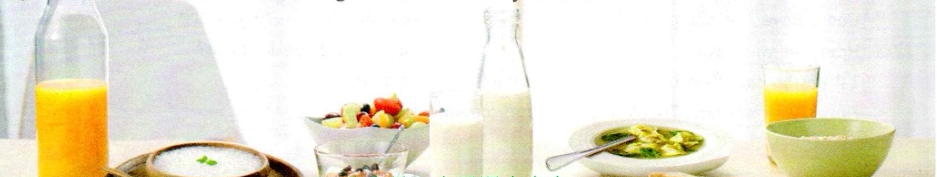 Healthy diet is a heated topic among people recently, for diet plays an important role in our daily life.
As for me, I have a healthy diet.Firstly, I rarely consume sweet foods, let alone junk food.Secondly, my diet contains quantities of green vegetables and fruits, which can supply/provide me with necessary vitamins.Thirdly, a modest amount of meat and rich dairy products are also included in my diet.Most fundamentally, I take three meals a day at the same time each day, regardless of holidays.
Personally, sticking to a healthy diet helps me stay in shape.Hope you can join me!
Sample
My eating habits
    Healthy diet is a heated topic among people recently, for diet plays an important role in our daily life. As for me, I have a healthy diet. For example, I rarely consume sweet foods, let alone junk food. In addition, my diet contains quantities of green vegetables and fruits, which can supply/provide me with necessary vitamins. Besides this, a modest amount of meat and rich dairy products are also included in my diet. Personally, sticking to a healthy diet helps me stay in shape.
Homework
Polish your draft and exchange it with your classmates.
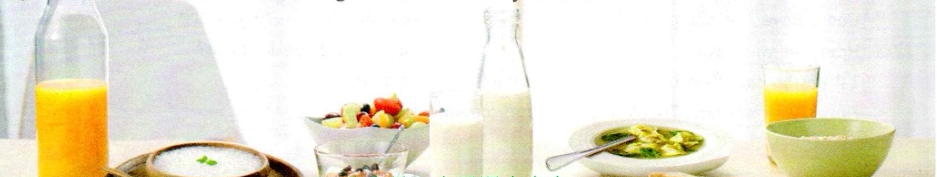 Thanks